BAP302
SQL Server 2008 R2	自助式商务智能Self-service Business Intelligence
微软中国研发集团服务器与开发工具事业部
商用平台
开发工具
管理与服务
Windows Server解决方案
协议工程
商业在线服务
团队博客：
 http://blogs.msdn.com/stbcblog/
我们关注的论坛
http://social.microsoft.com/Forums/zh-CN/categories/
我们的精彩五年
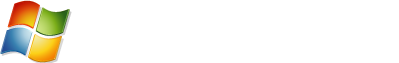 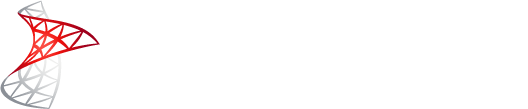 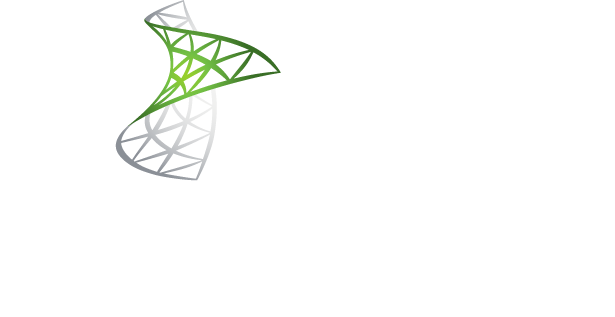 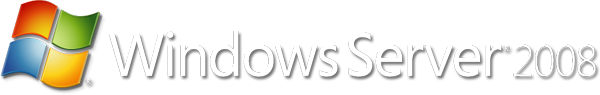 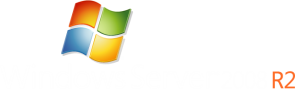 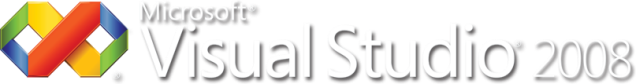 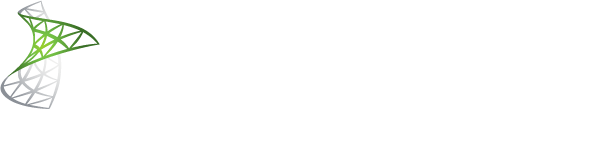 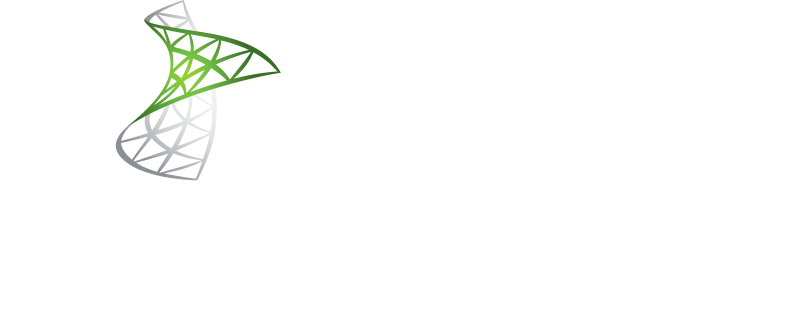 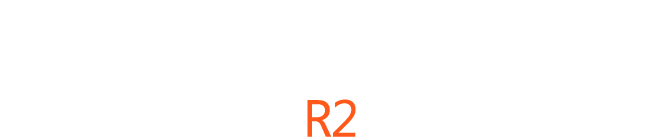 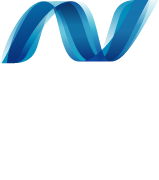 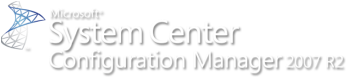 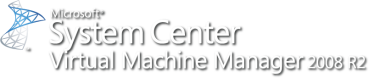 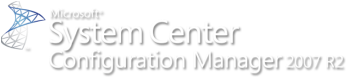 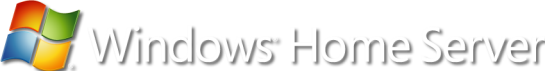 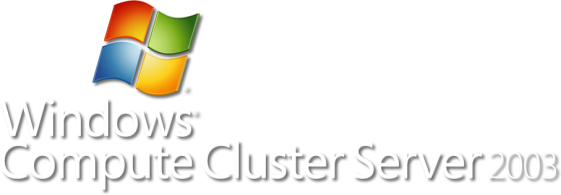 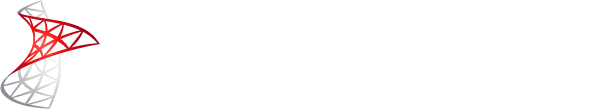 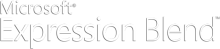 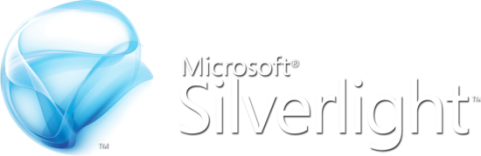 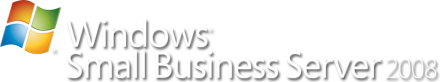 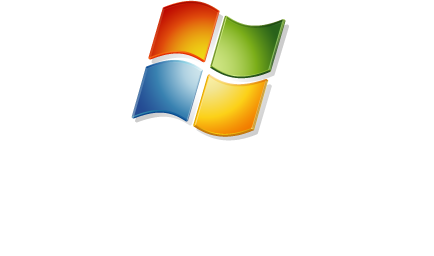 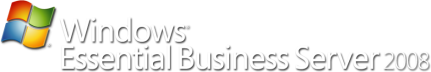 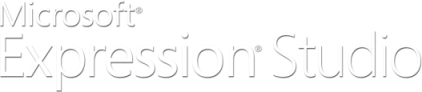 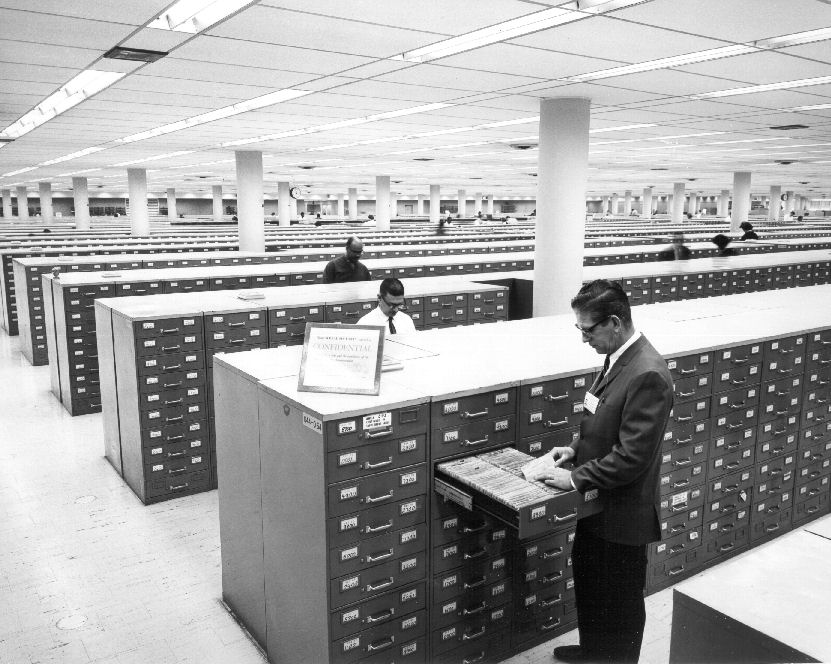 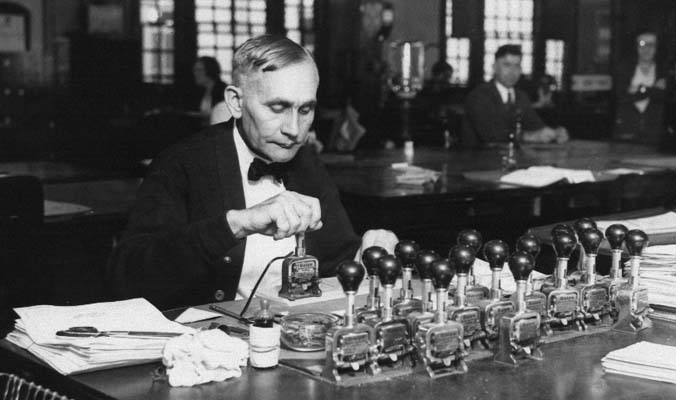 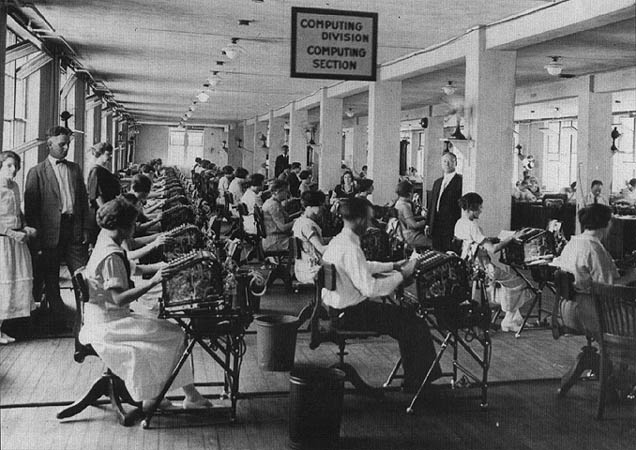 计算机分区
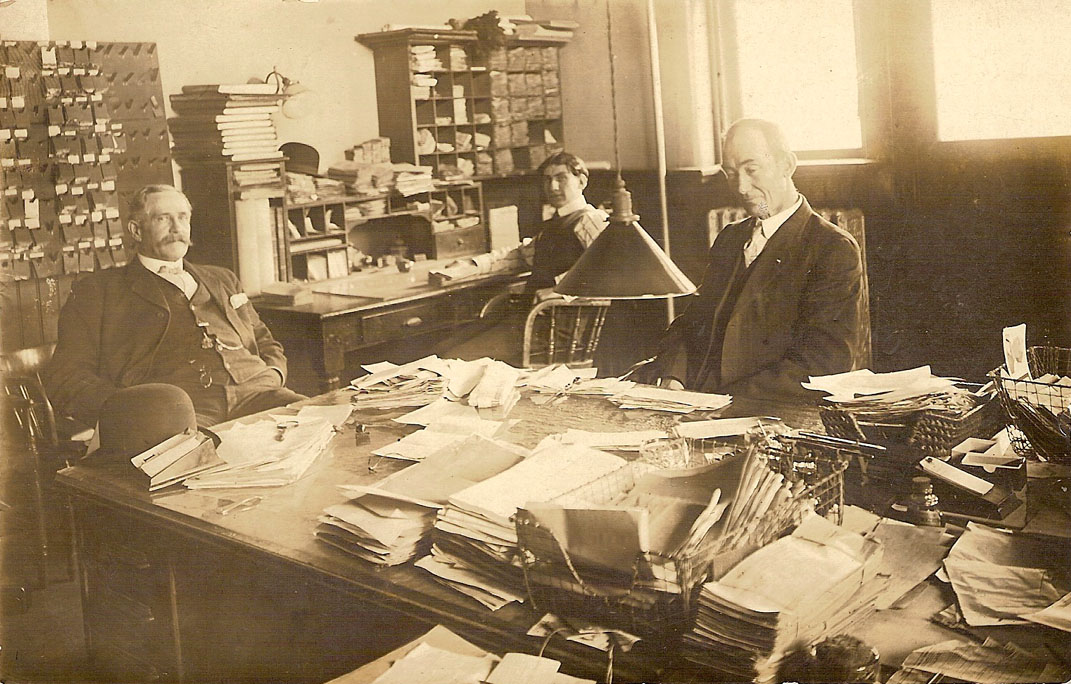 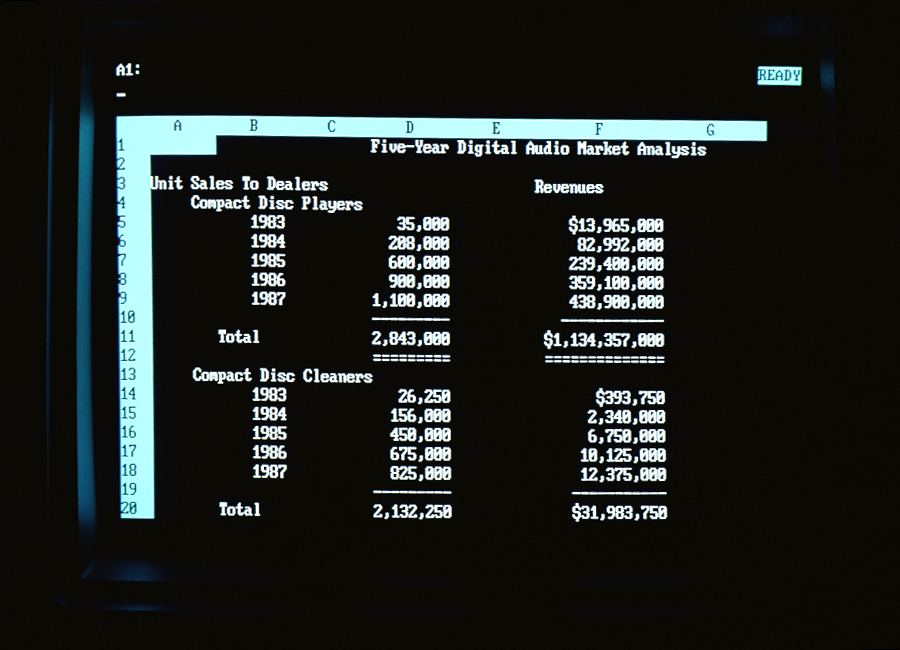 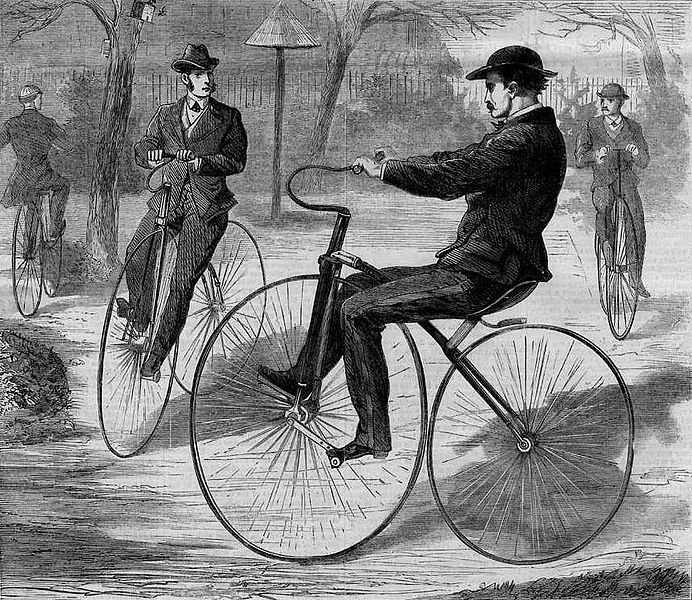 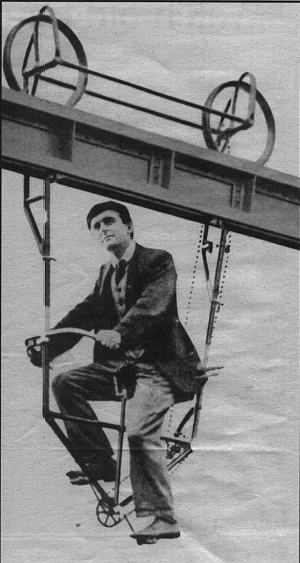 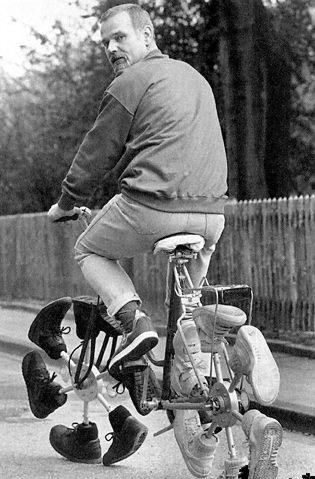 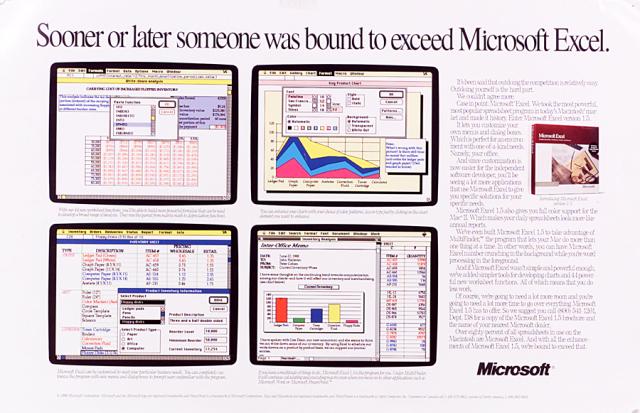 有人迟早会超越 Microsoft Excel
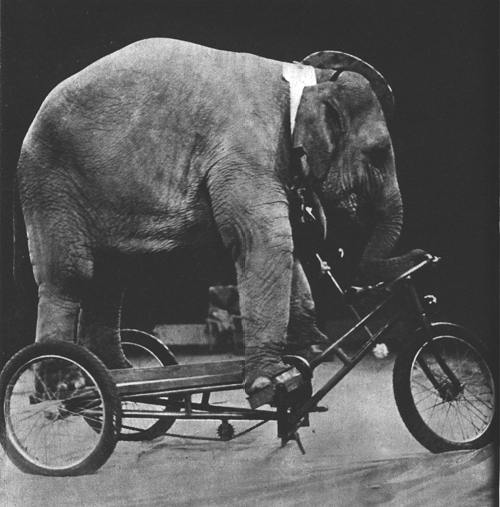 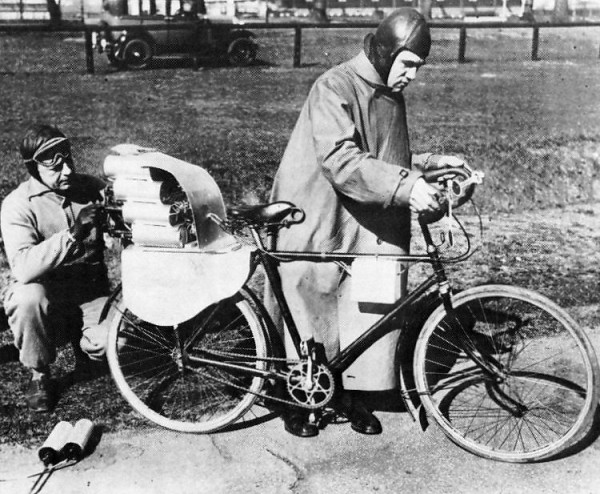 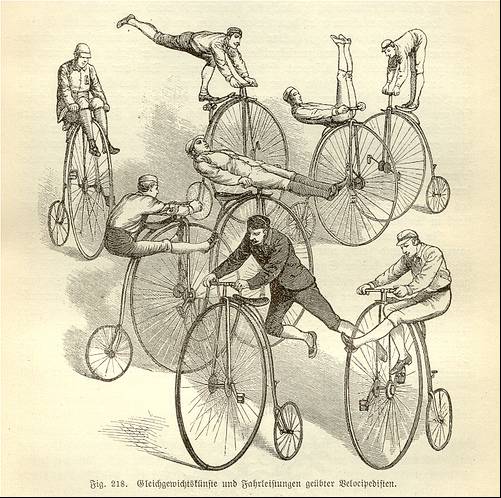 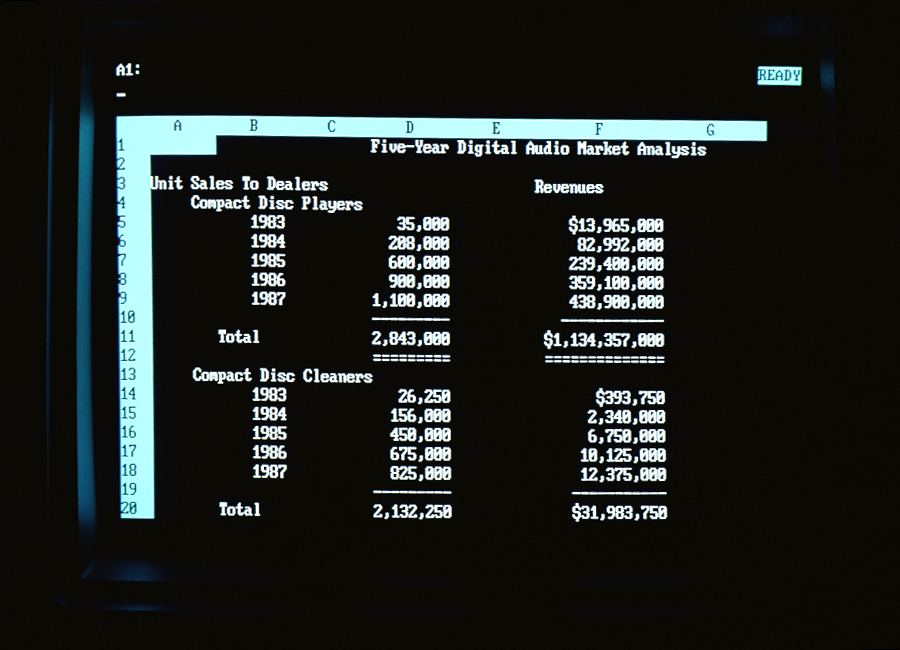 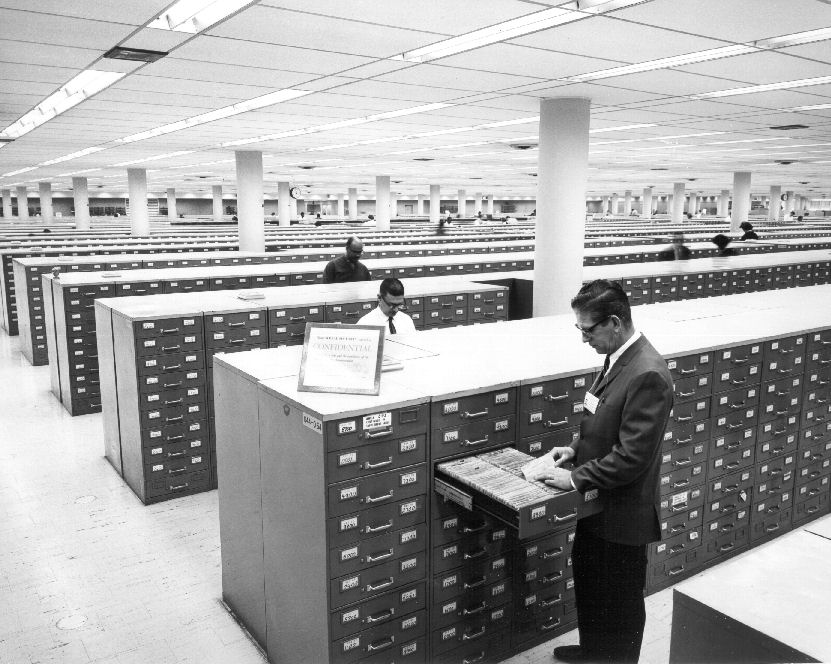 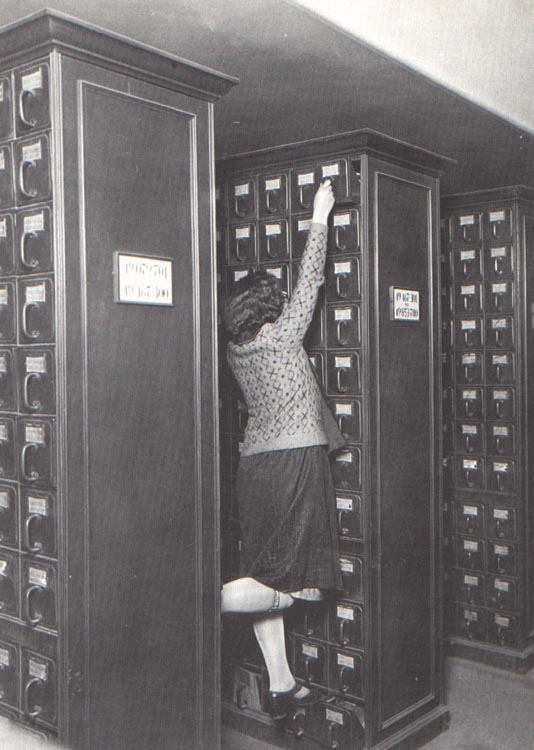 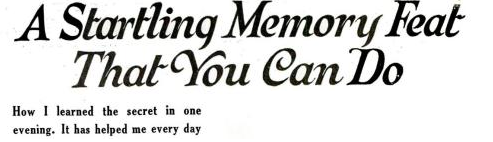 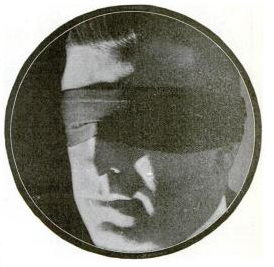 令人震惊的记忆功能 – 你也可以办得到
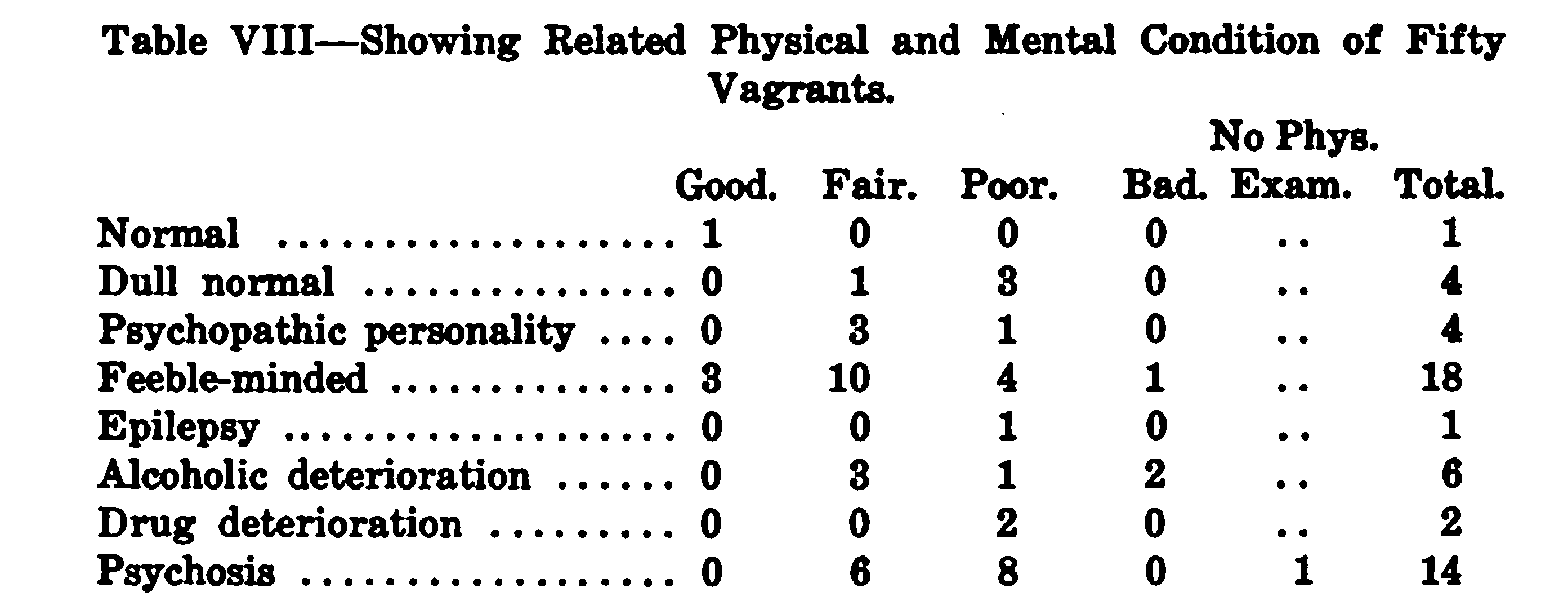 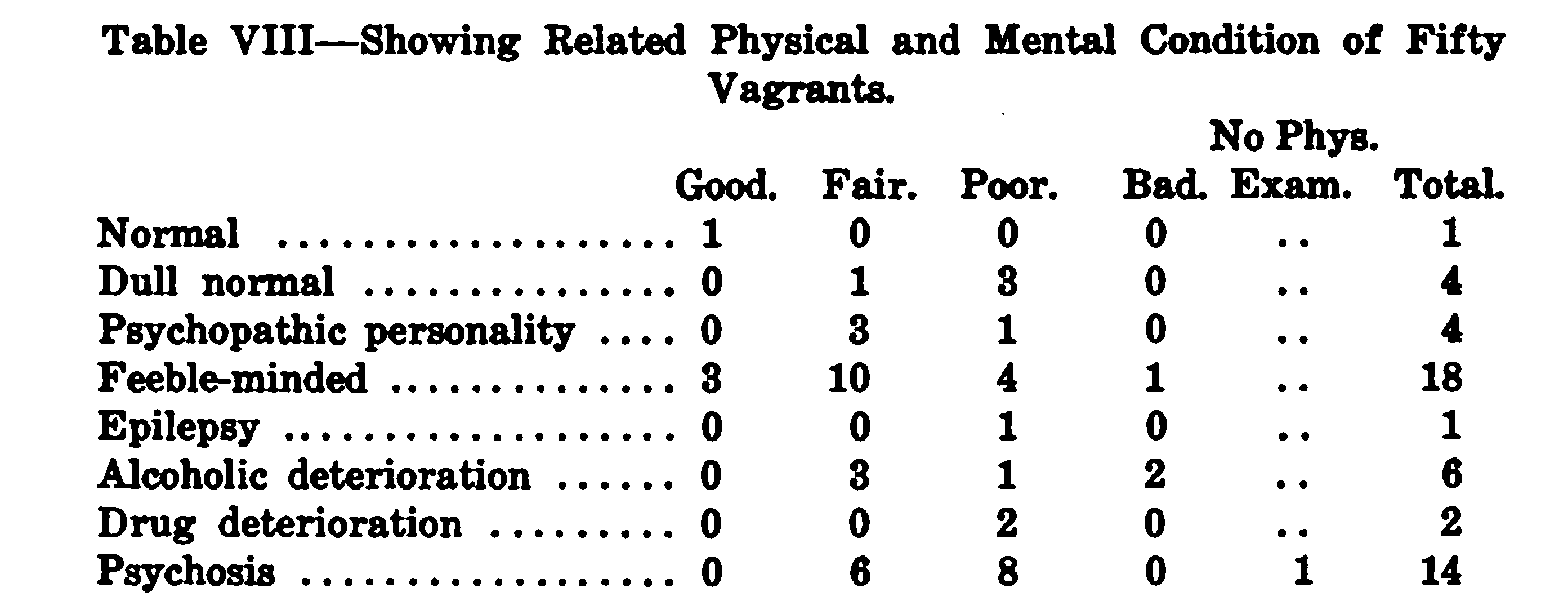 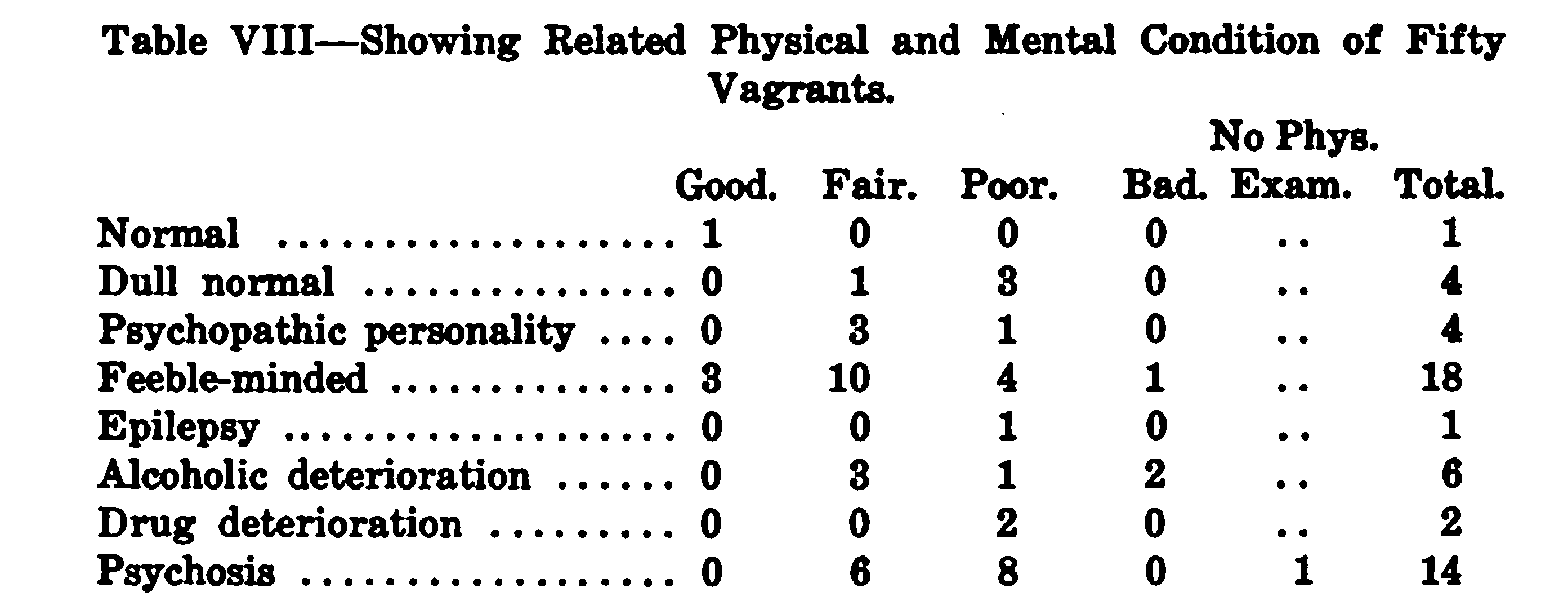 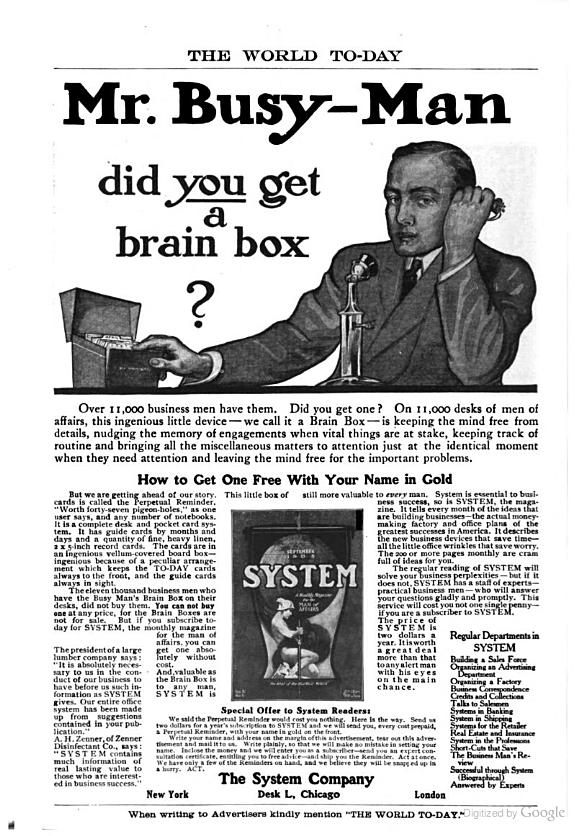 大忙人- 你收到 “脑盒”了吗？
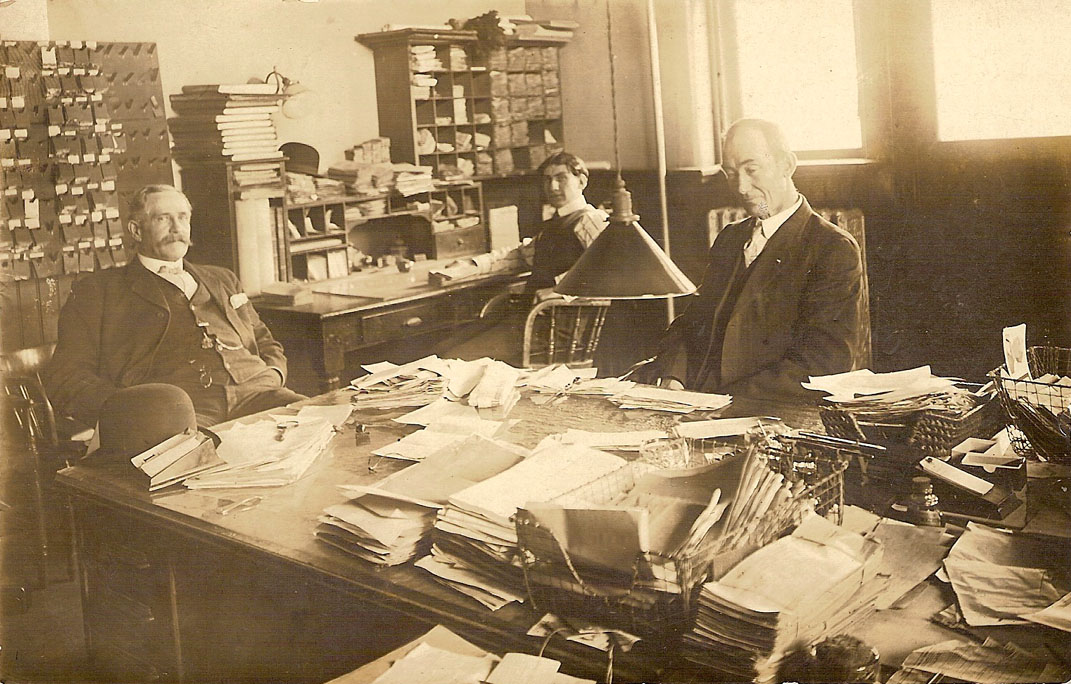 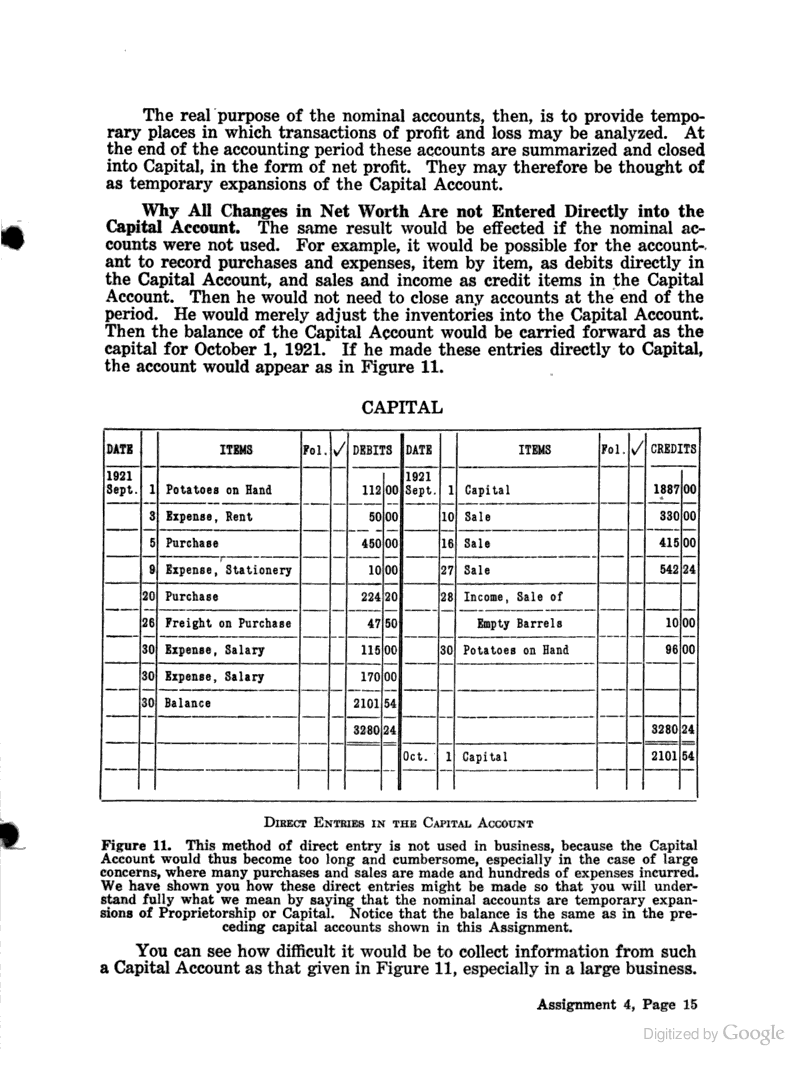 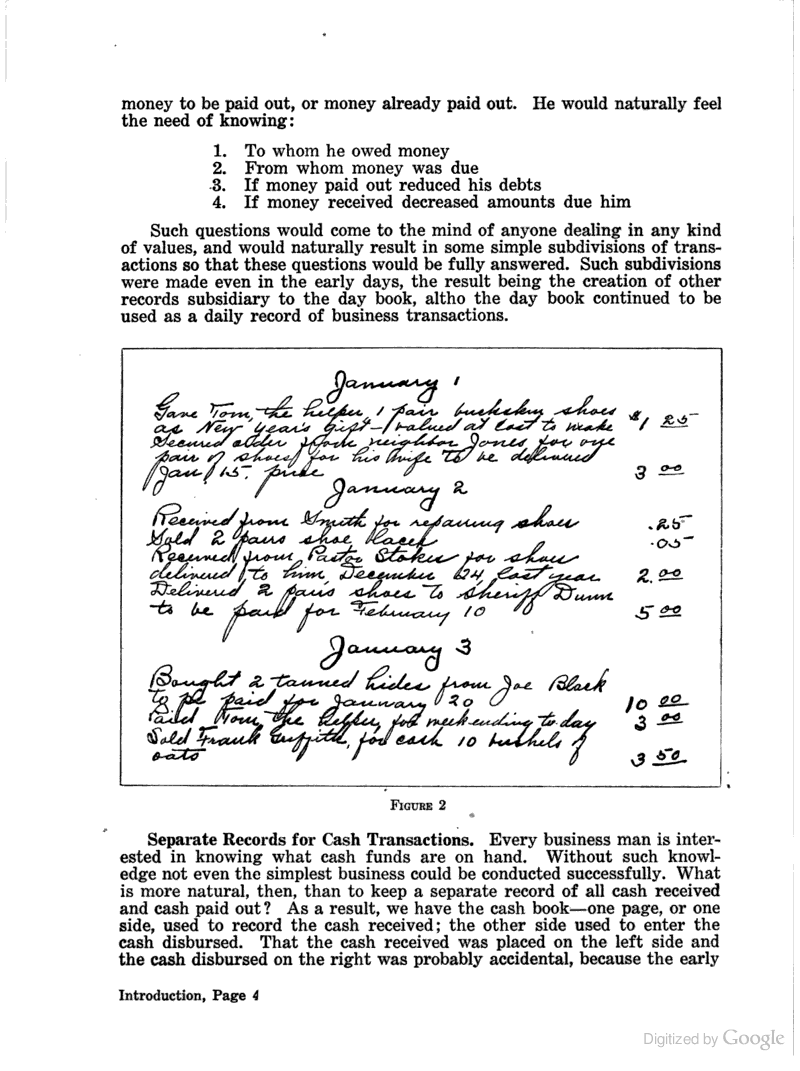 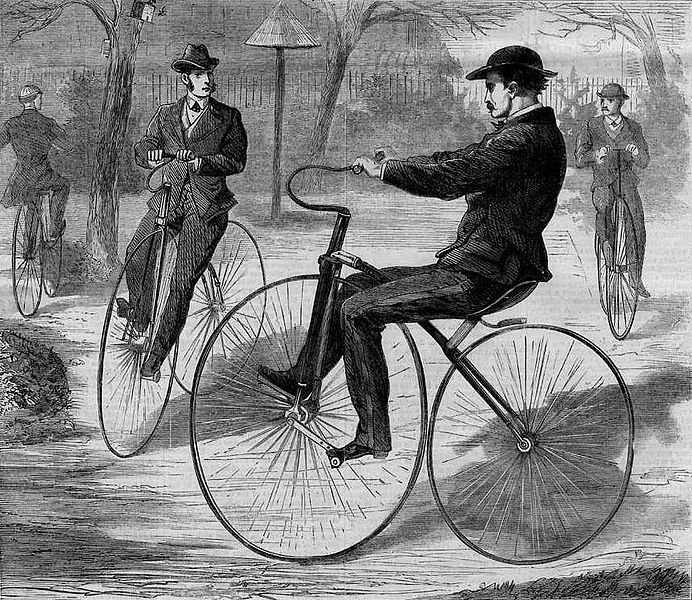 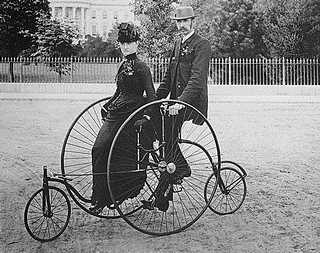 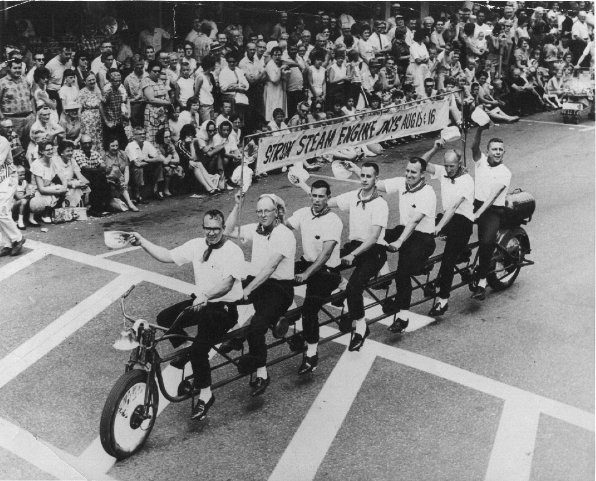 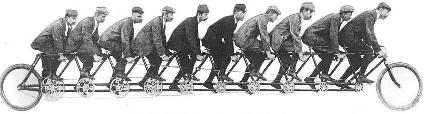 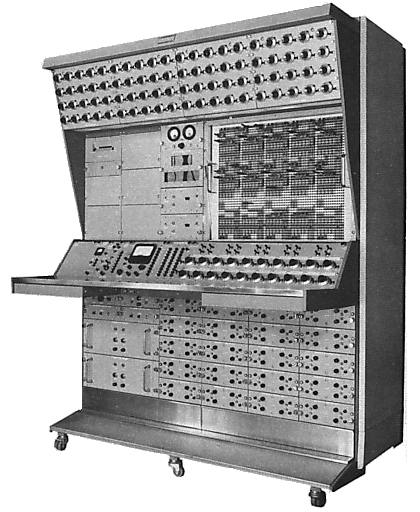 Gemini 的Excel函数
查找函数
LookupValue (ResultColumn, SearchColumn, SearchValue...)
Related (Column)
RelatedTable (Table)
32
聚合函数
SUMX (Table, Expression)
AVERAGEX (Table, Expression)
COUNTAX (Table, Expression)
MINX (Table, Expression)
MAXX (Table, Expression)
EARLIER(Column) 
EARLIEST(Column)
33
表函数
RelatedTable (Table) 
Filter (Table, Condition)
Distinct (Column)
Values (Column)
All (Table), All(Column)
AllExcept (Table, Col1, Col2,...)
34
Calculate() 的不同方式
Scalar functions
Calculate			
CalculateAll			
CalculateAllRows		

Table Functions
CalculateTable		
CalculateTableAll		
CalculateTableAllRows

Supporting Functions
All				
AllExcept			
AllNoBlankRow
35
时间智能函数
FirstDate
LastDate
FirstNonBlank
LastNonBlank
StartofMonth
StartofYear
EndofMonth
EndofQuarter
EndofYear
DateAdd
DatesBetween
DatesInPeriod
ParallelPeriod
PreviousDay
PreviousMonth
PreviousQuarter
PreviousYear
NextDay
NextMonth
NextQuarter
NextYear
DatesMTD
DatesQTD
DatesYTD
SamePeriodLastYear
TotalMTD
TotalQTD
TotalYTD
OpeningBalanceMonth
OpeningBalanceQuarter
OpeningBalanceYear
ClosingBalanceMonth
ClosingBalanceQuarter
ClosingBalanceYear
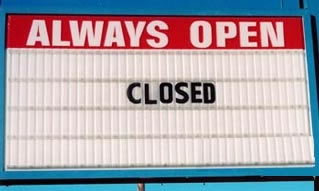 Q & A